CYCLOTRON SYSTEM C-250
K.E. Smirnov, Yu.N. Gavrish, A.V. Galchuck, S.V. Grigorenko, V.I. Grigoriev, R.M. Klopenkov, L.E. Korolev, K.A. Kravchuck, A.N. Kuzhlev, I.I. Mezhov, V.G. Mudrolyubov, Yu.K. Osina, Yu.I. Stogov, M.V. UsanovaJSC «NIIEFA», 196641, St. Petersburg, Russia
XXVII RUSSIAN PARTICLE ACCELERATORS CONFERENCE, RuPAC-2021, 
27 September – 2 October 2021, Alushta, Crimea
Speaker – Smirnov Kirill
Basic requirements of the technical task
2
Accelerators for proton therapy
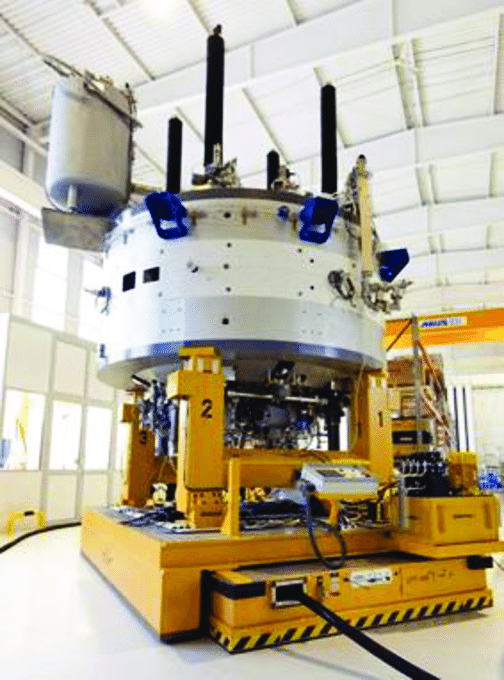 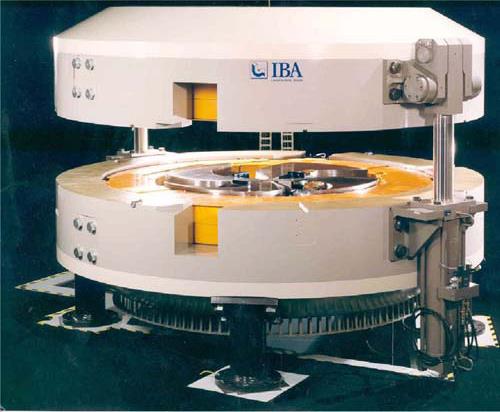 + small size
+ relative simplicity of design

- low intensity of accelerated current
- no energy regulation
3
Cyclotron in Triumf laboratory, Vancouer, Canada
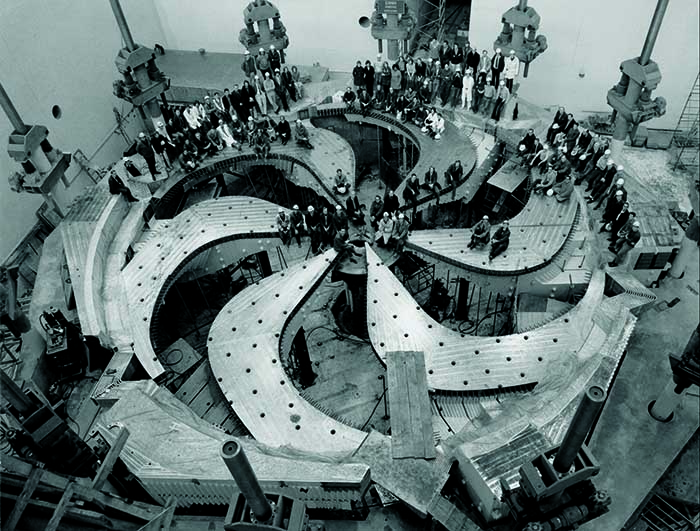 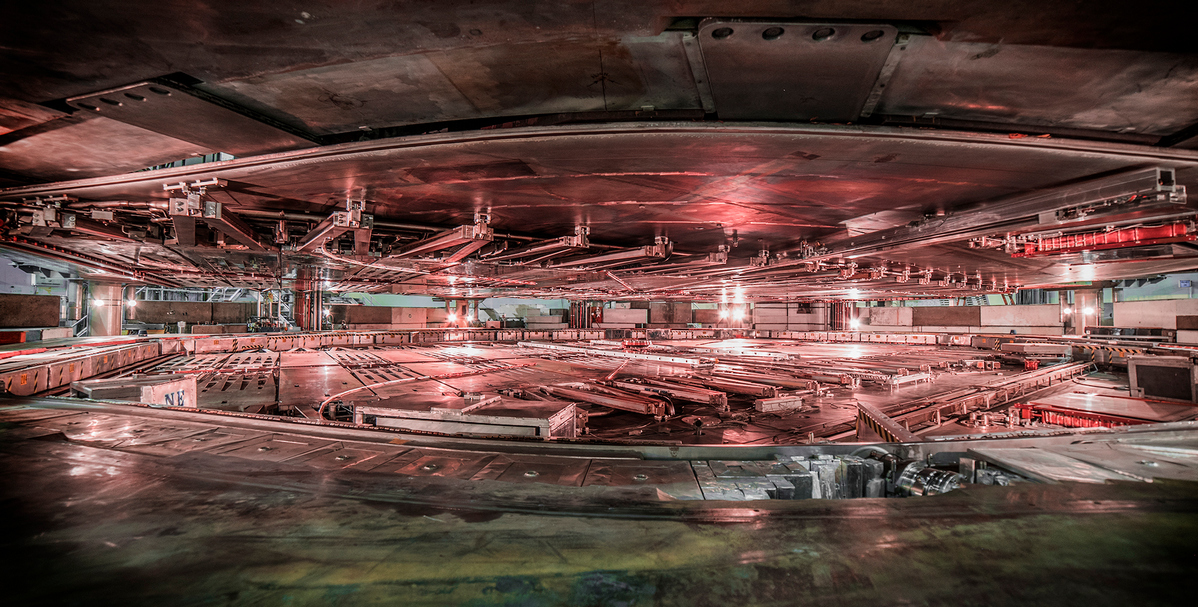 pole tip of cyclotron
inside the accelerating chamber
4
Electromagnet of cyclotron C-250
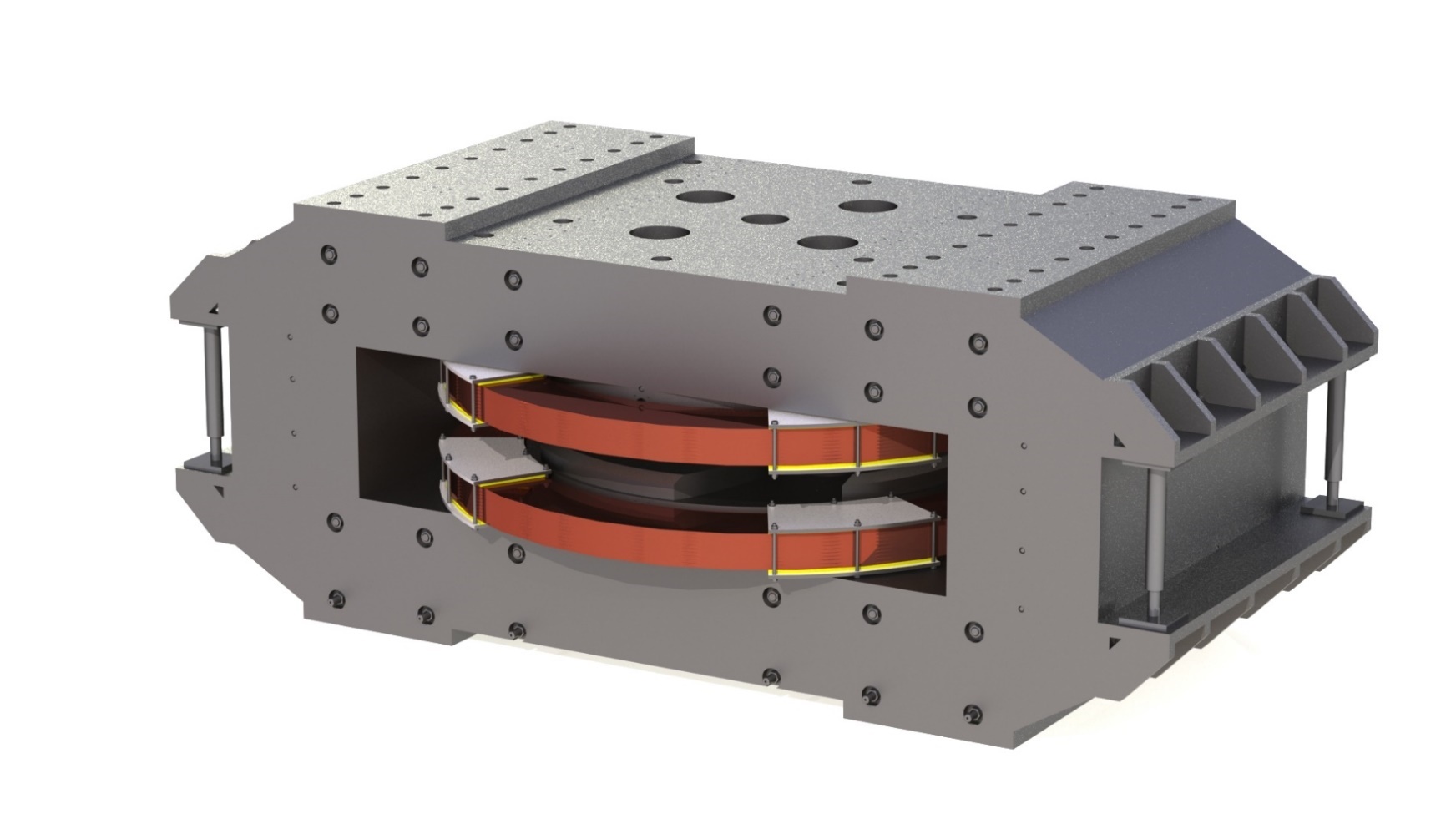 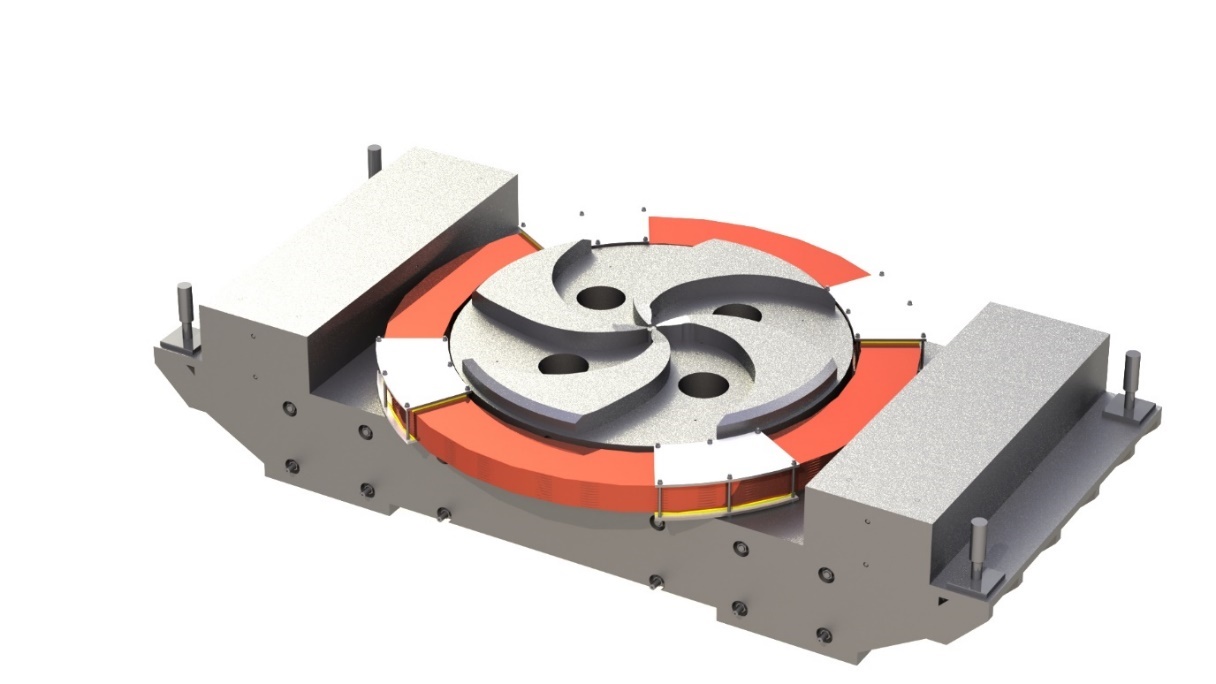 5
Magnetic coils
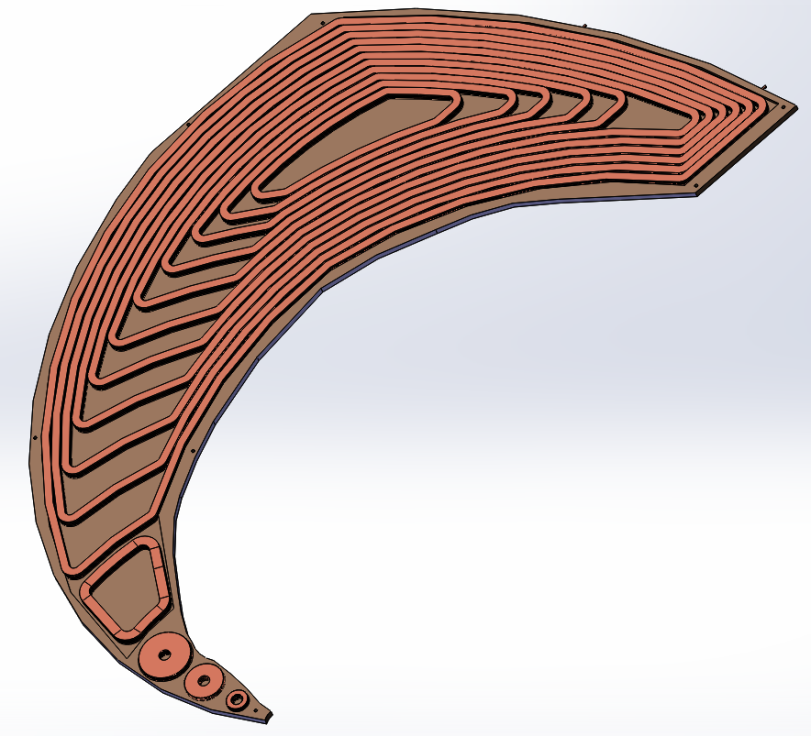 Correction coils
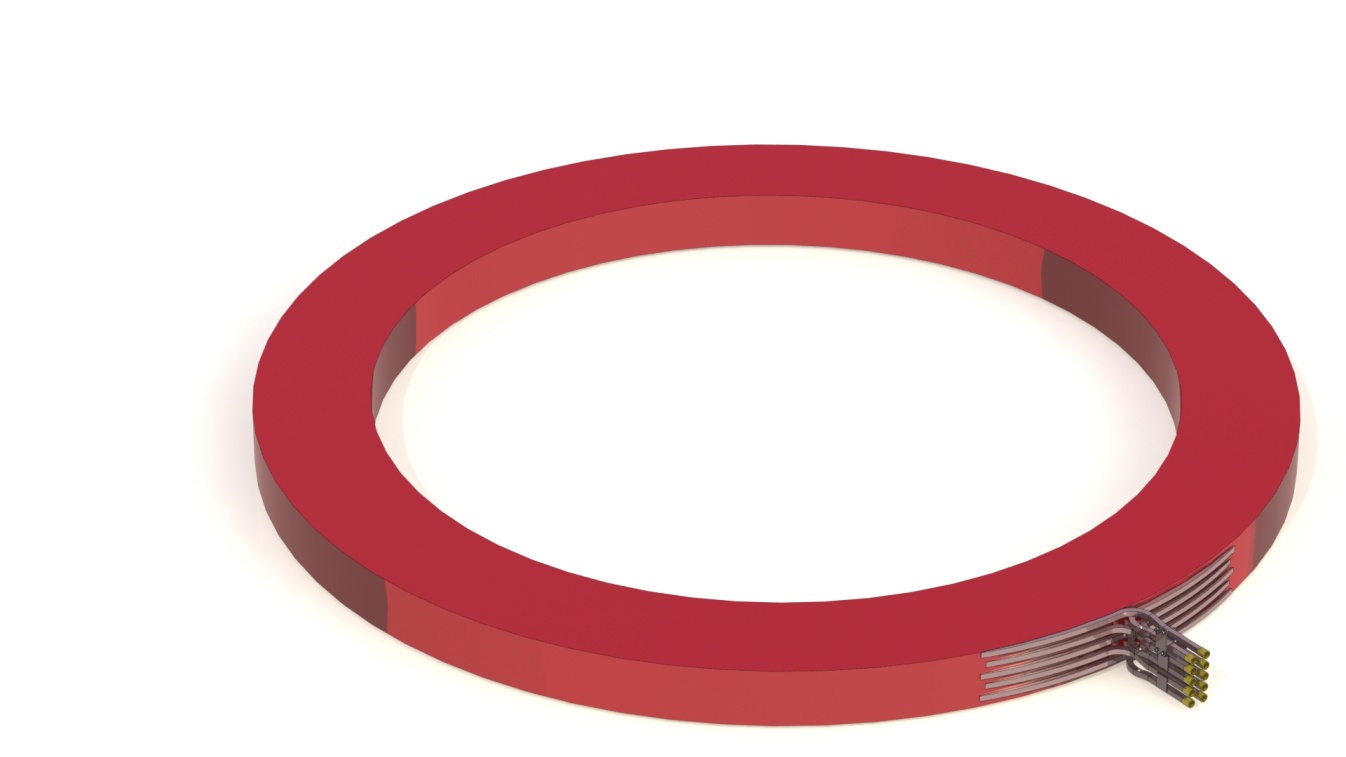 Main coils
6
Beam dynamics
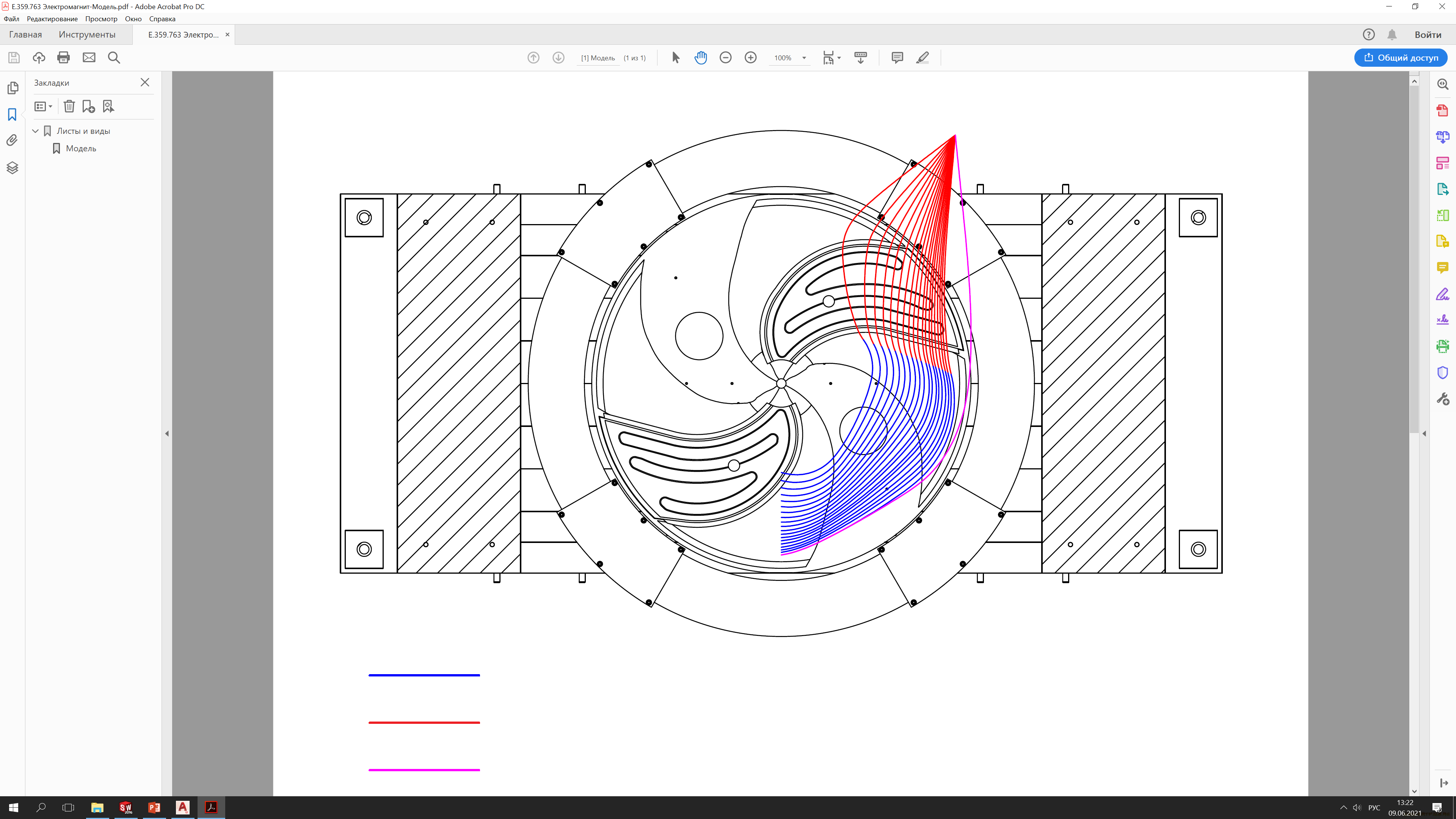 H- ions before stripper
Protons after stripper
Protons ejected by deflector
7
Accelerating system
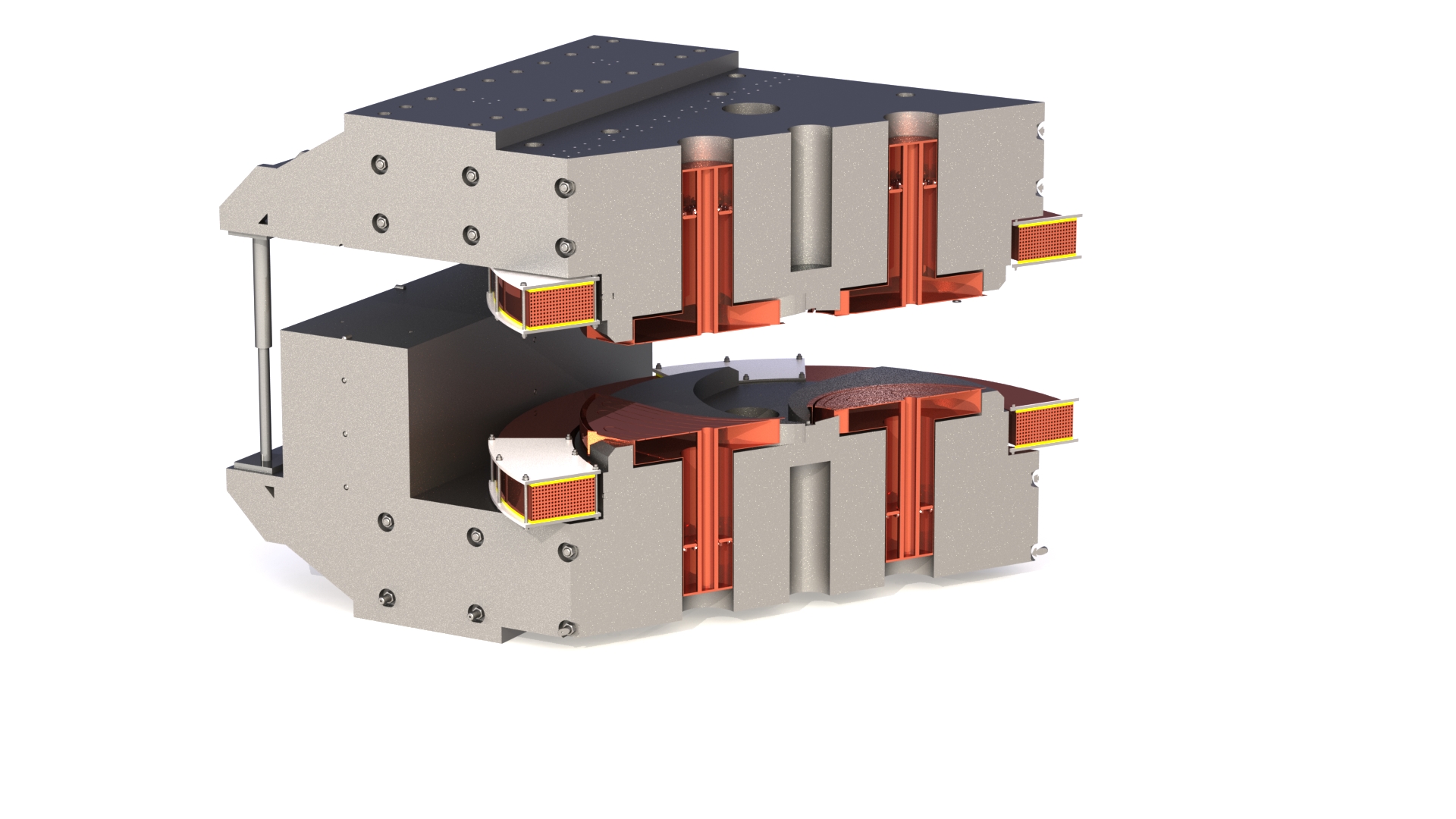 8
Injection system
As a basis is taken the developed and tested
Sample of the ion source
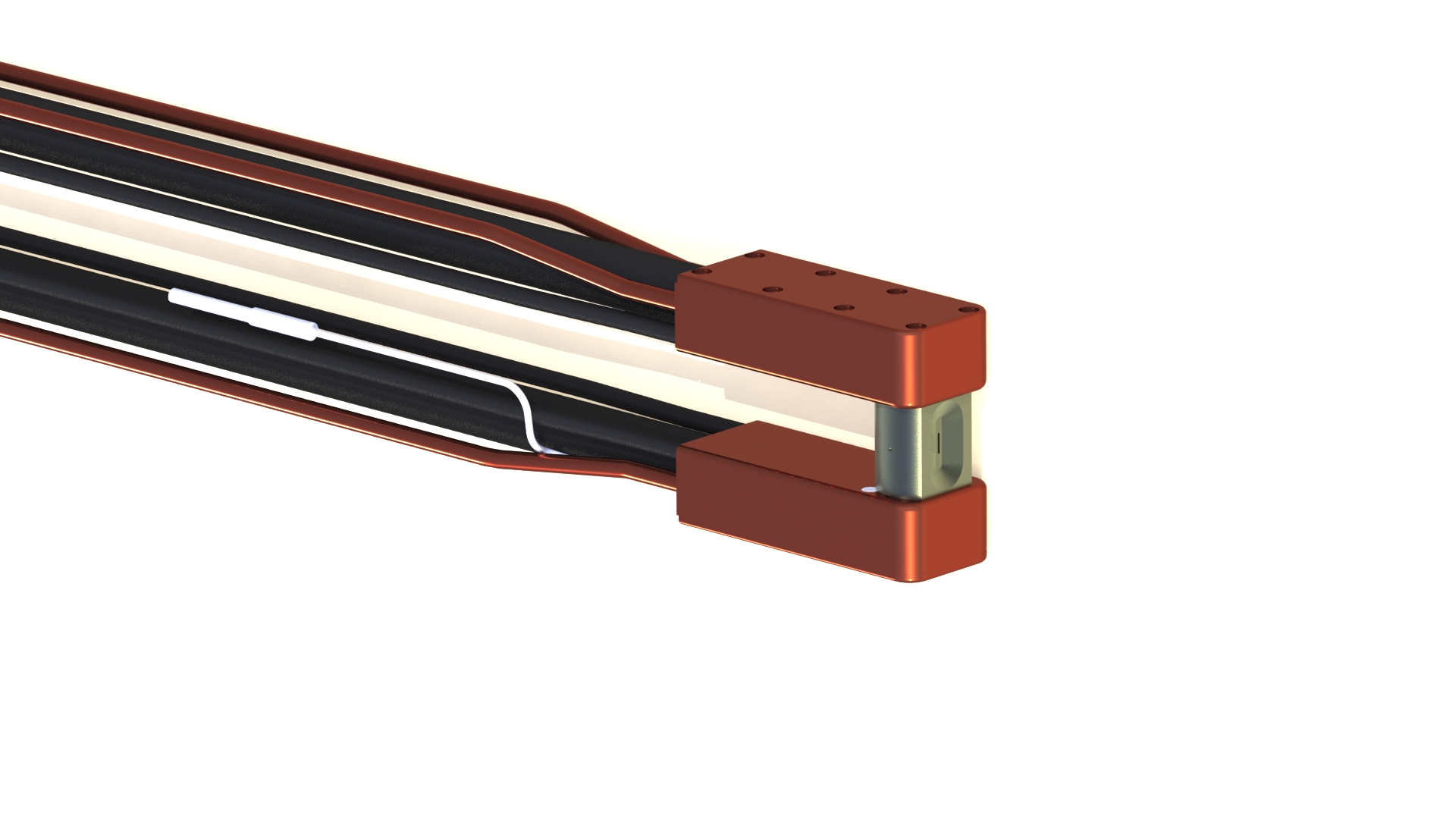 9
Beam transport system
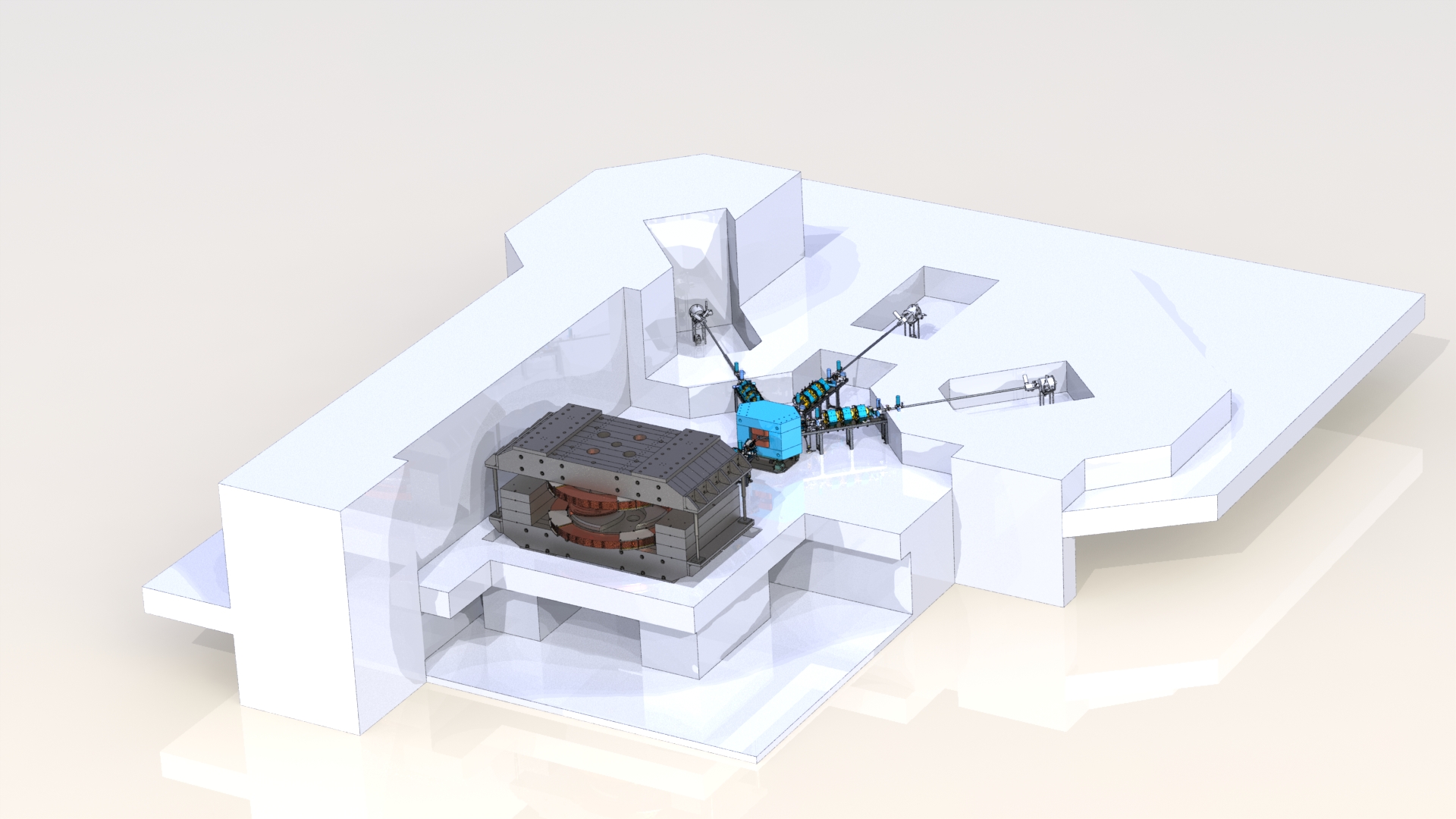 10
Elements of beam transport system
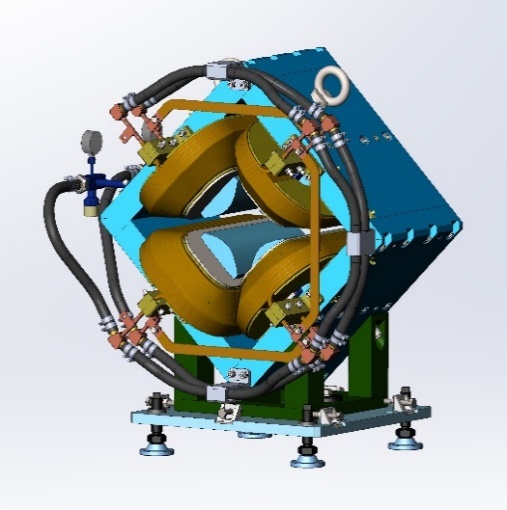 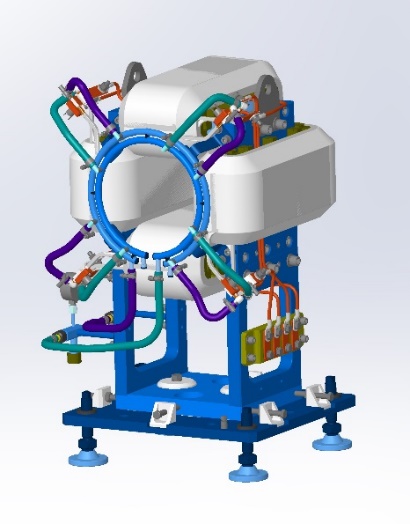 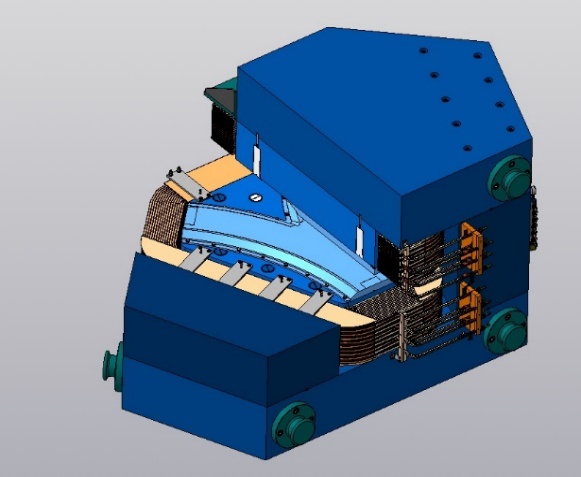 Electromagnetic lens
Corrector
Switching electromagnet
11
Vacuum system
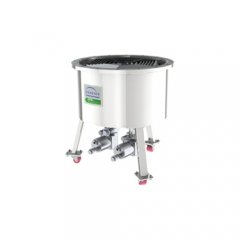 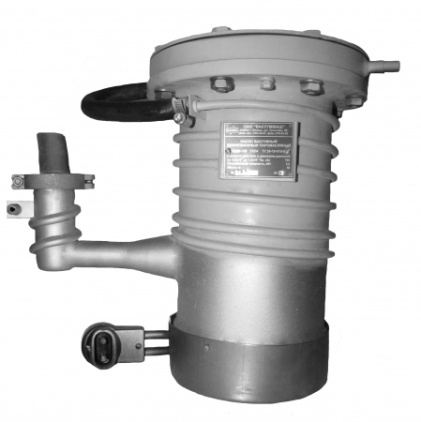 12
Water cooling
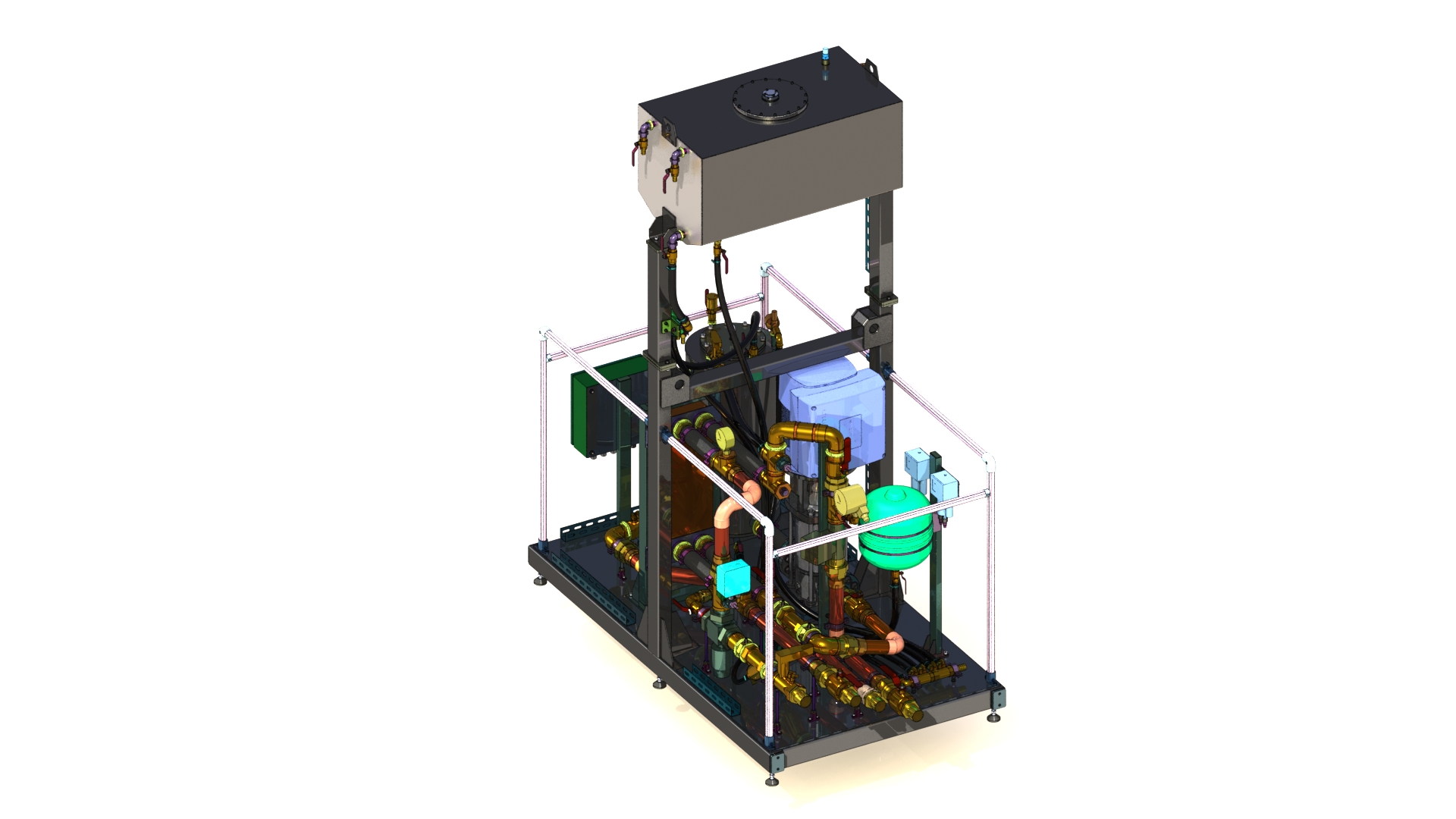 Блок водяного охлаждения
13
Automatic control system
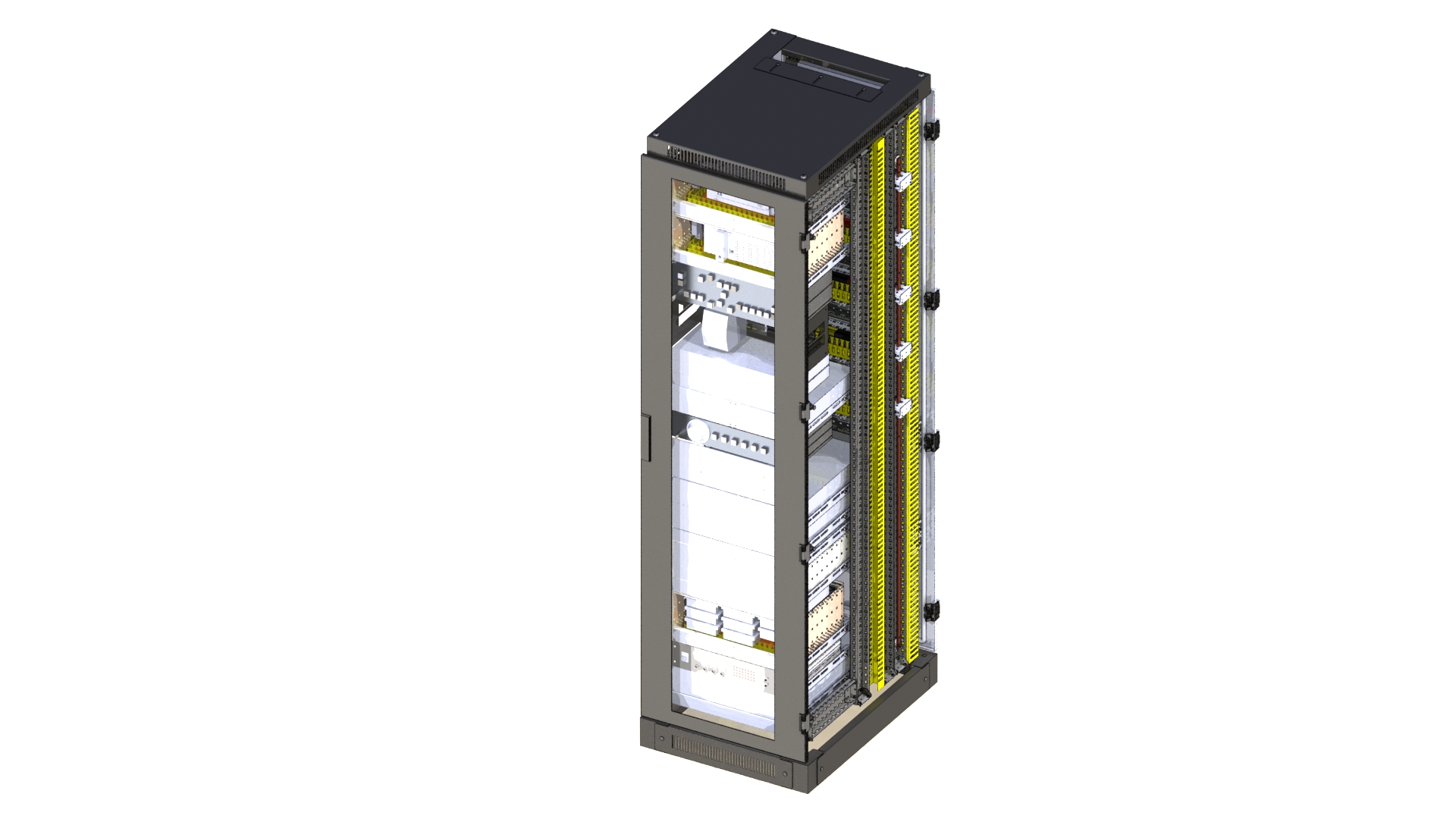 automatic control of all cyclotron systems;
 the ability to control the vacuum system and cyclotron devices in manual mode;
 system of interlock and alarms;
 recording and storage cyclotron operating parameters;
 possibility of remote access to the cyclotron control system.
Cyclotron control rack
14
In conclusion
creation of a facility with such parameters in terms of proton beam intensity and energy regulation in a wide range is being implemented for the first time and will create unique opportunities for research;
 it is worth noting the technical solution that implements the acceleration of two types of particles, this will reduce the beam loss during extraction and narrow the range of regulation of the magnetic field and RF system;
15
Thank you for your attention
Smirnov Kirill
Chief project engineer, JSC “NIIEFA”
16